Images of what, who, when, why, how, or where
(Entity you are describing)
MISSION:
Your current objectives or description of activities 












MOVING FORWARD:
How your objectives might change in the future. Or, best practices you use or challenges you may face in the future
Images don’t need to be completely self describing
Use this slide to encourage others
to seek you out for more explanation of the content 


Slides will be available for download during the meeting
Logo, web link, or both
Email
Name and Affiliation
The following slides are 3 separate examples
Local Network
MesoWest
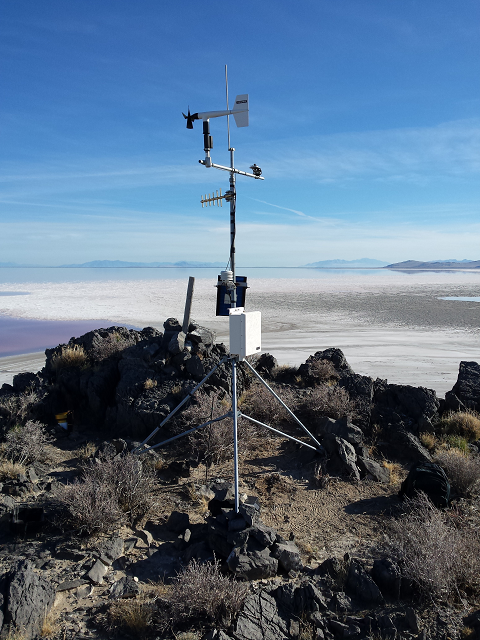 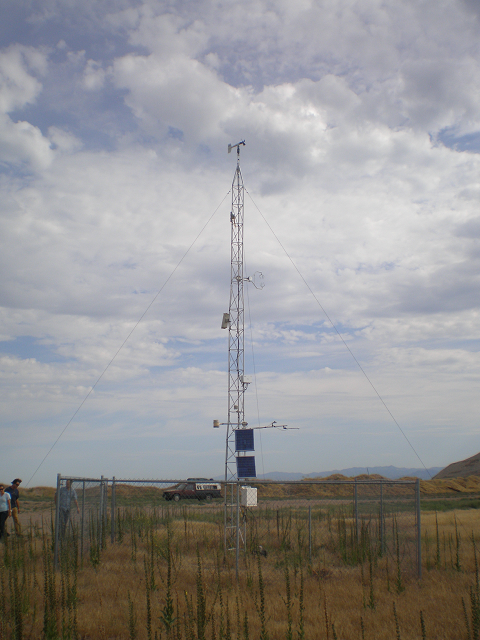 MISSION:
Operate local observing network         in Utah. Collect and disseminate         data from over 200 other              networks in collaboration                 with MADIS.

FUTURE:
Enhance observing systems 
using novel mix of platforms 
and sensors—
UAVs, vehicles, copter, trains, remote sensors, IOT devices
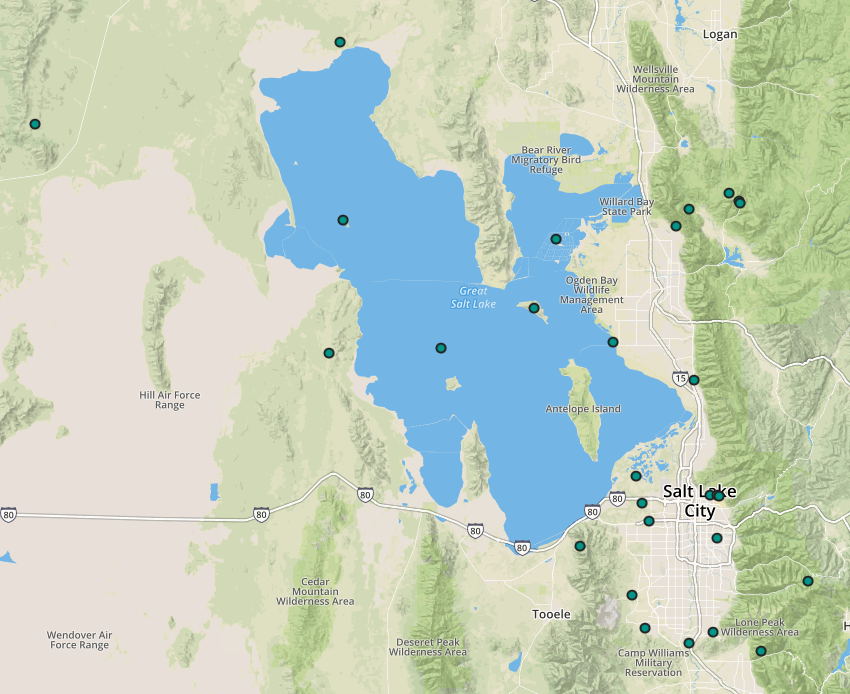 Air Quality
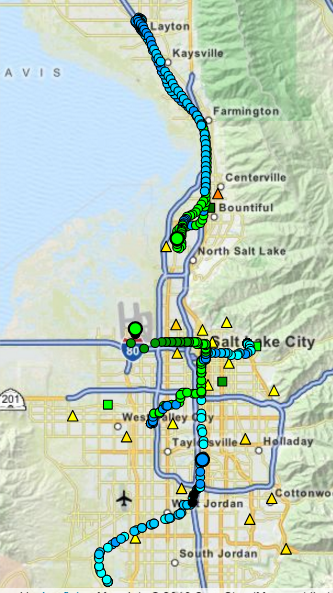 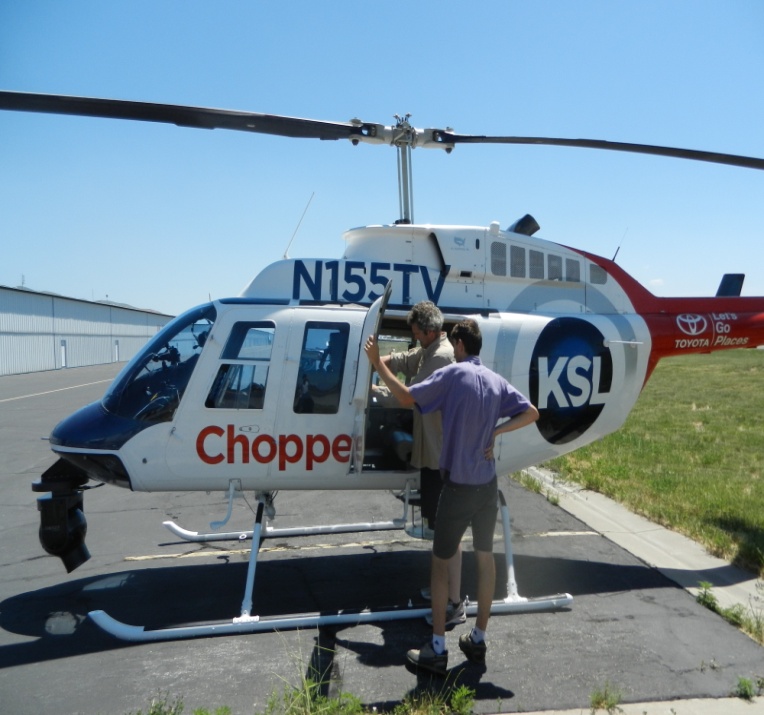 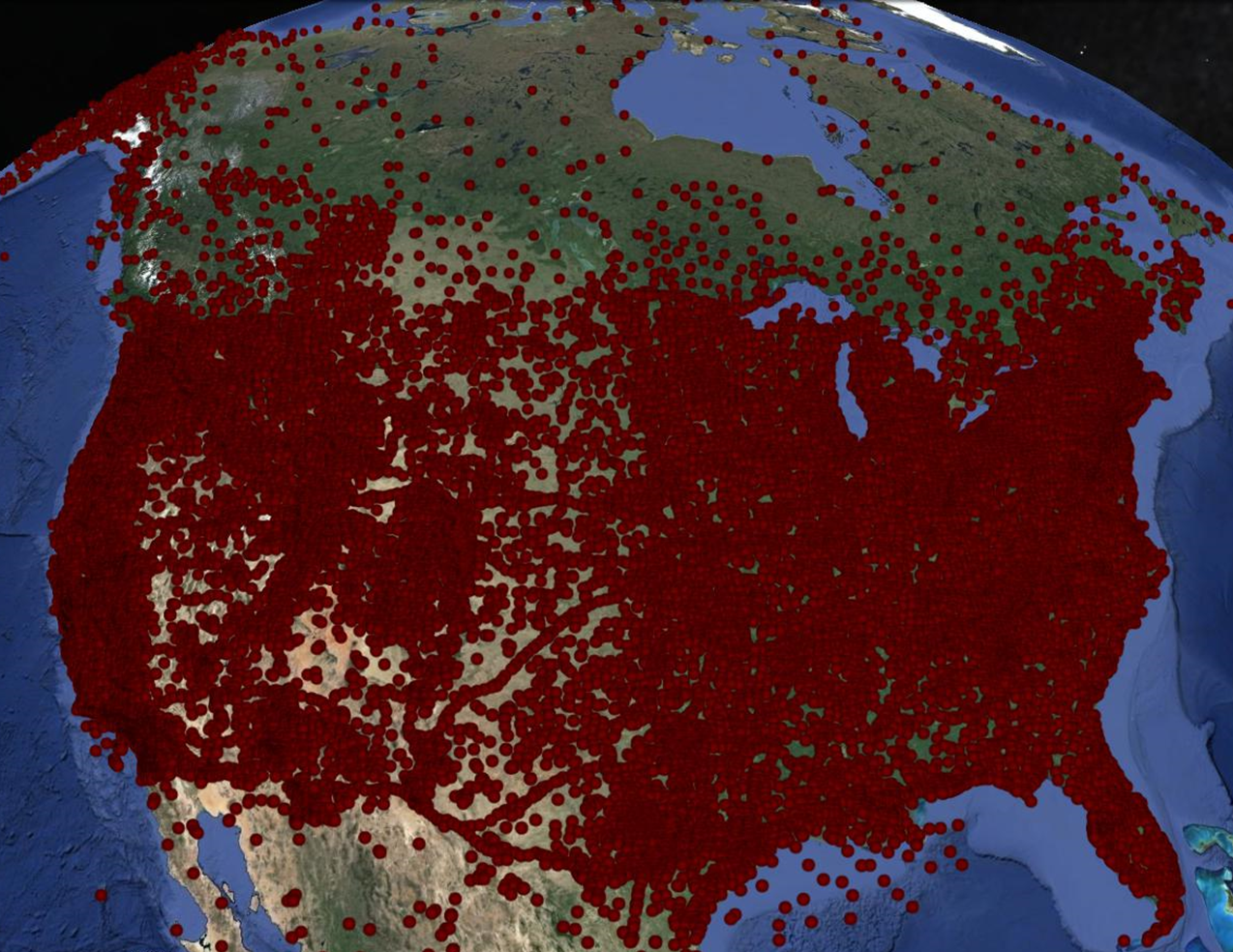 MesoWest
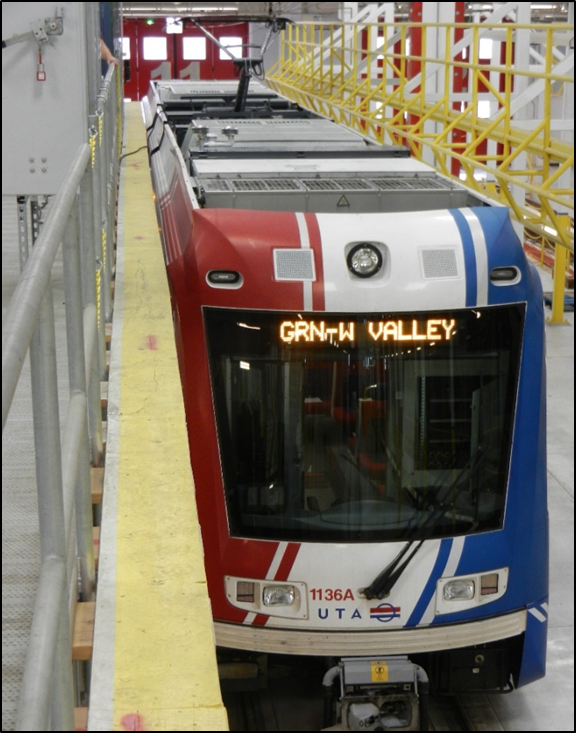 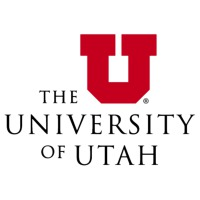 mesowest.org
john.horel@utah.edu
John Horel University of Utah
Data Observation Platforms & Aggregation
SynopticLabs Data Services
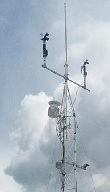 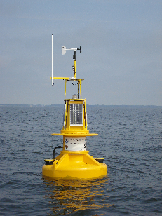 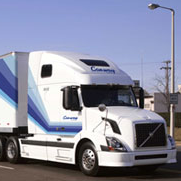 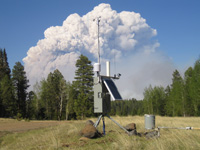 OBJECTIVE:
Provide surface-based data services for all public National Mesonet observations and more.  data available through on-demand APIs and push/alert services

MOVING FORWARD:
More data delivery formats and protocols are needed to satisfy growing demands. Integrate into existing and emerging data mining and big data environments
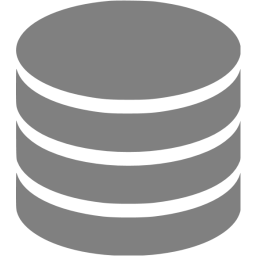 Time-series Data Store
Data Services: API, monitoring, alerts ...
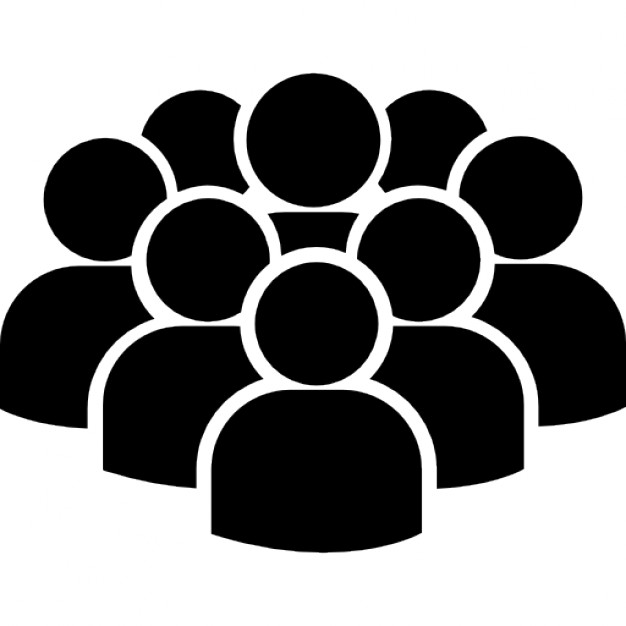 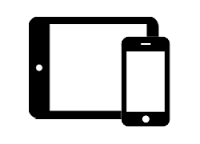 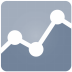 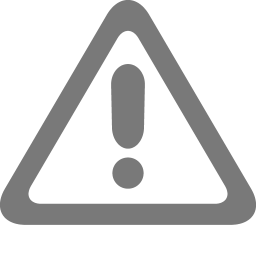 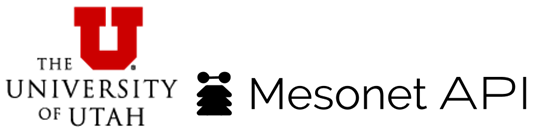 synoticlabs.org
chris.galli@utah.edu
Chris Galli SynopticLabs
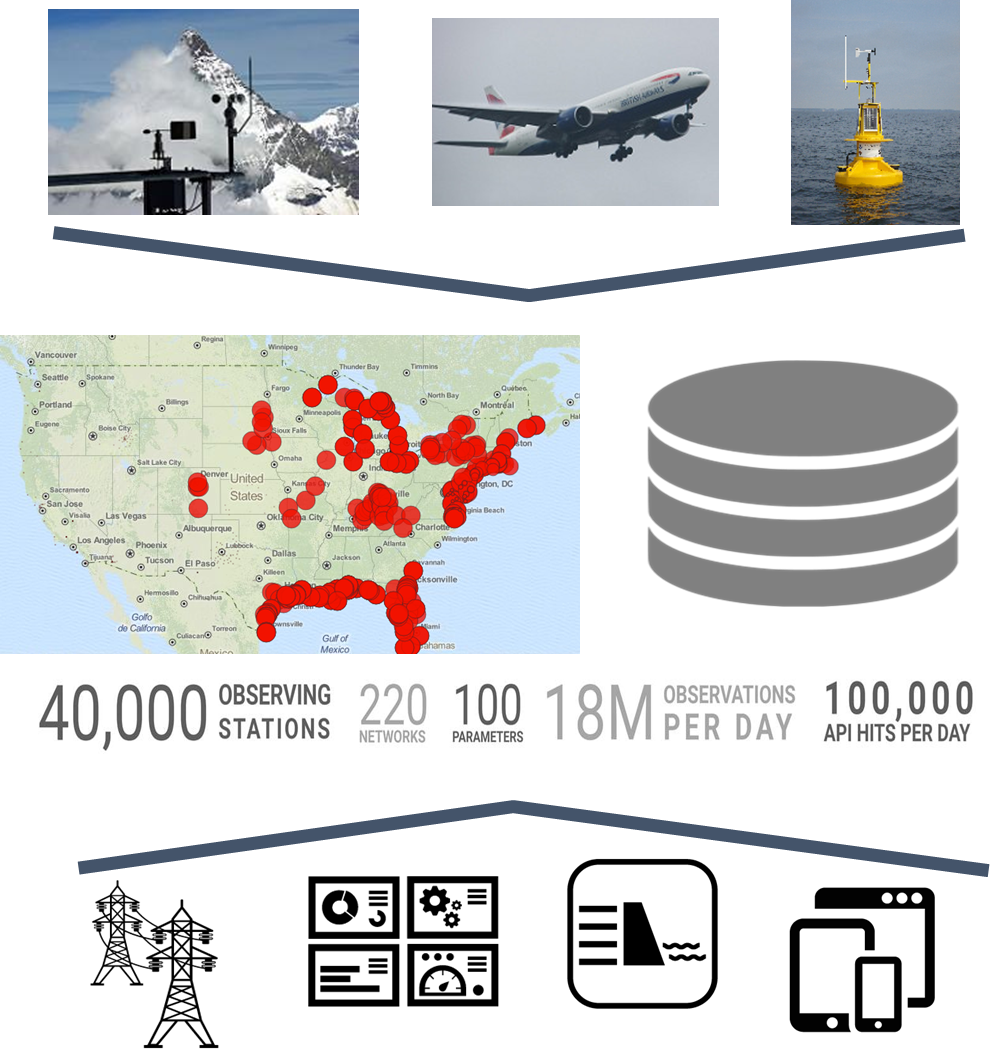 Synoptic Data
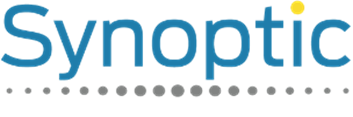 A one-stop data hub for environmental data from across the globe


Our future involves:
expanded coverage globally
increased boundary layer observations 
real time analytics and alerts from existing and new data sources
synopticdata.com
Steve Woll, Joe Young
steve.woll@synopticdata.com, joe.young@synopticdata.com